Your Troop patch/logo here – remove the burst too
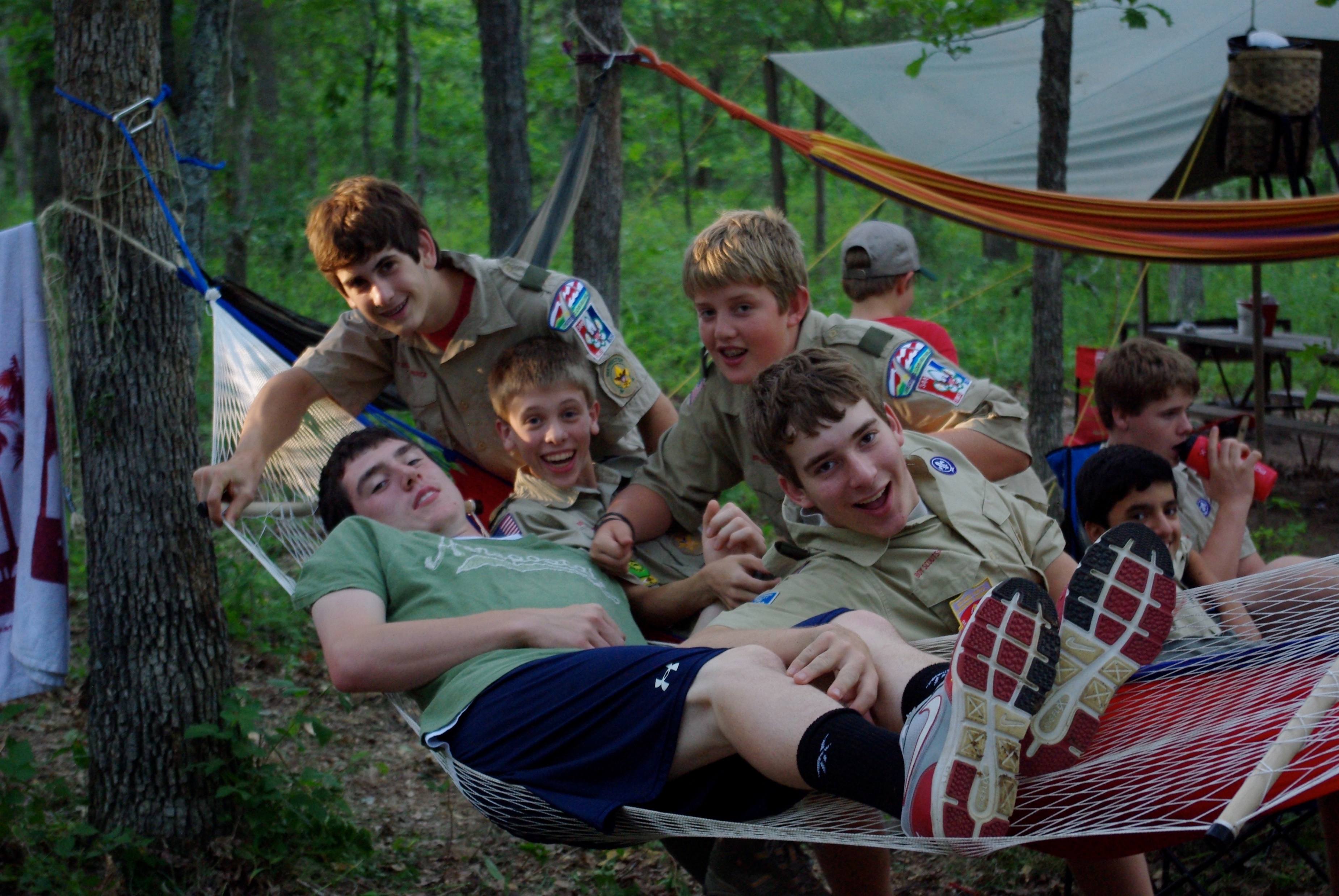 Your own  Troop photo here
99 Scouts
Since
1972
Boy
Troop
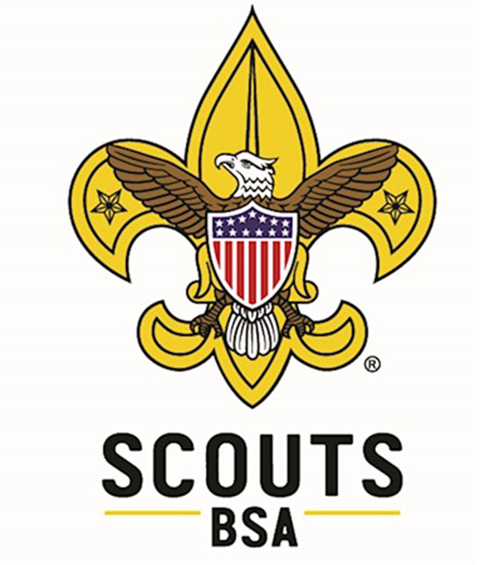 School / Church Name
Weekly Troop Meetings:  
Mondays @ 7 p.m.
Xxx School Cafeteria / Gym / etc.
Join Us
About Us
Add Troop Elevator Speech/Slogan here Add troop elevator speech here add troop elevator speech here add troop elevator speech here add troop elevator speech here add troop elevator speech here add troop elevator speech here Add troop elevator speech here add troop elevator speech here Add troop elevator speech here add troop elevator speech here Add troop elevator speech here add troop elevator speech here
Why Scouts BSA?
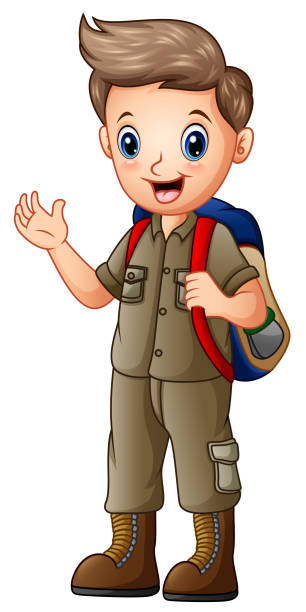 Learn New Skills
Make new friends
Take on New Responsibilities
Gain Confidence
Build a moral compass
Leadership Development
Bigger (and more) Adventures
Explore different careers
Learn to Be Prepared, Make Plans & Get Stuff Done
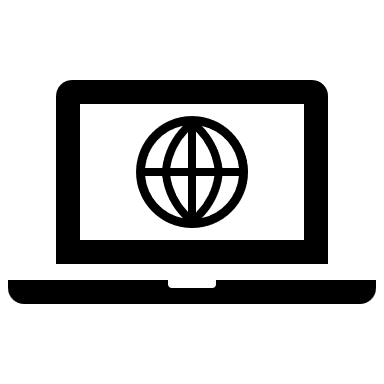 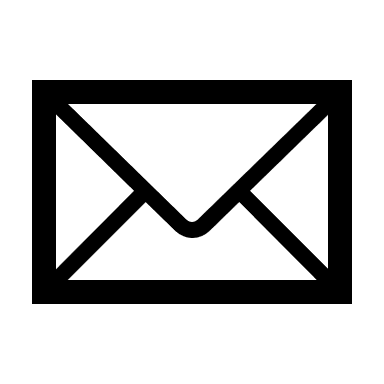 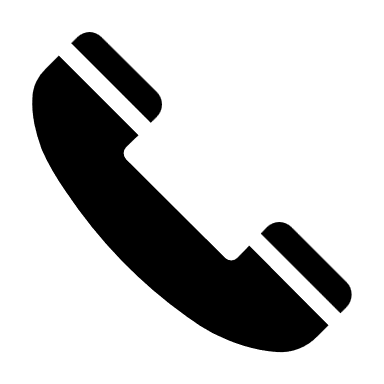 Scoutmaster – First Last Name          Asst. Scoutmaster – First Last Name
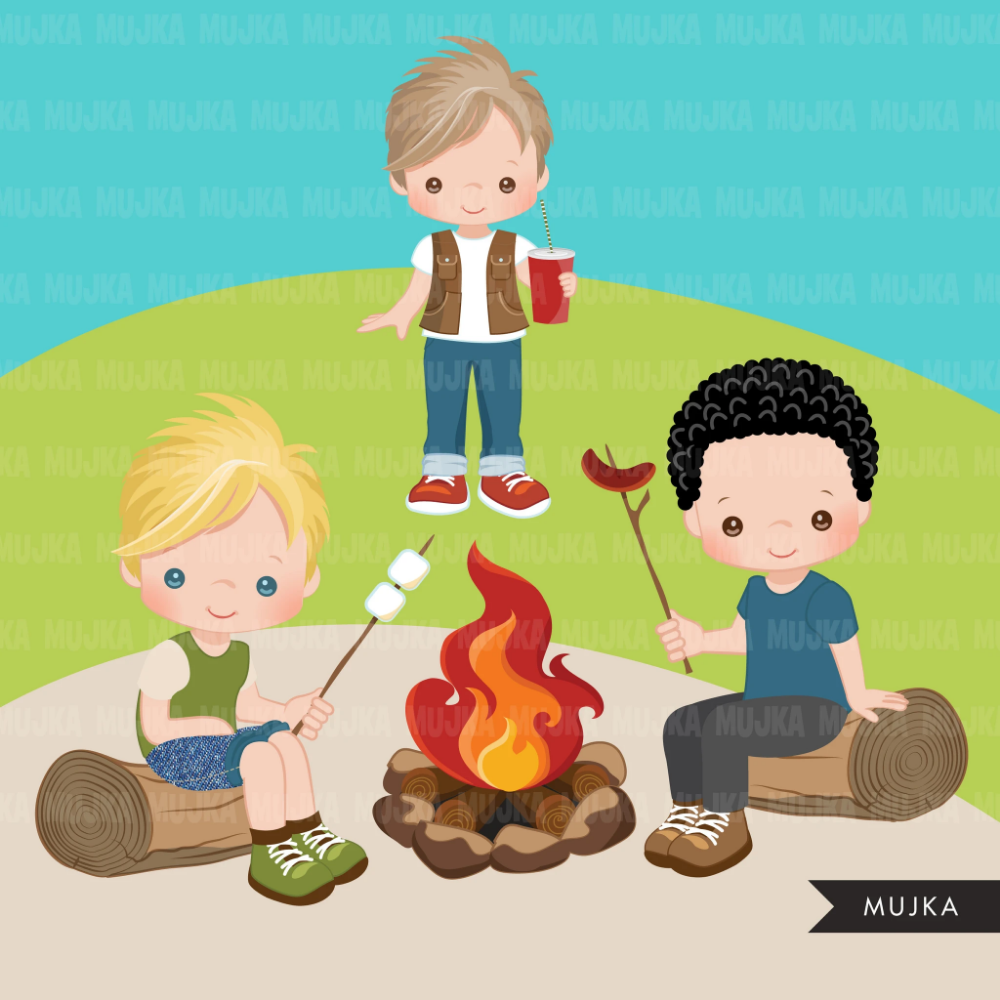 Troop 999
2022 – 2023 Calendar
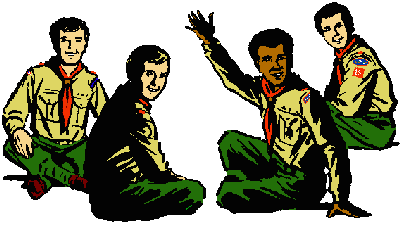 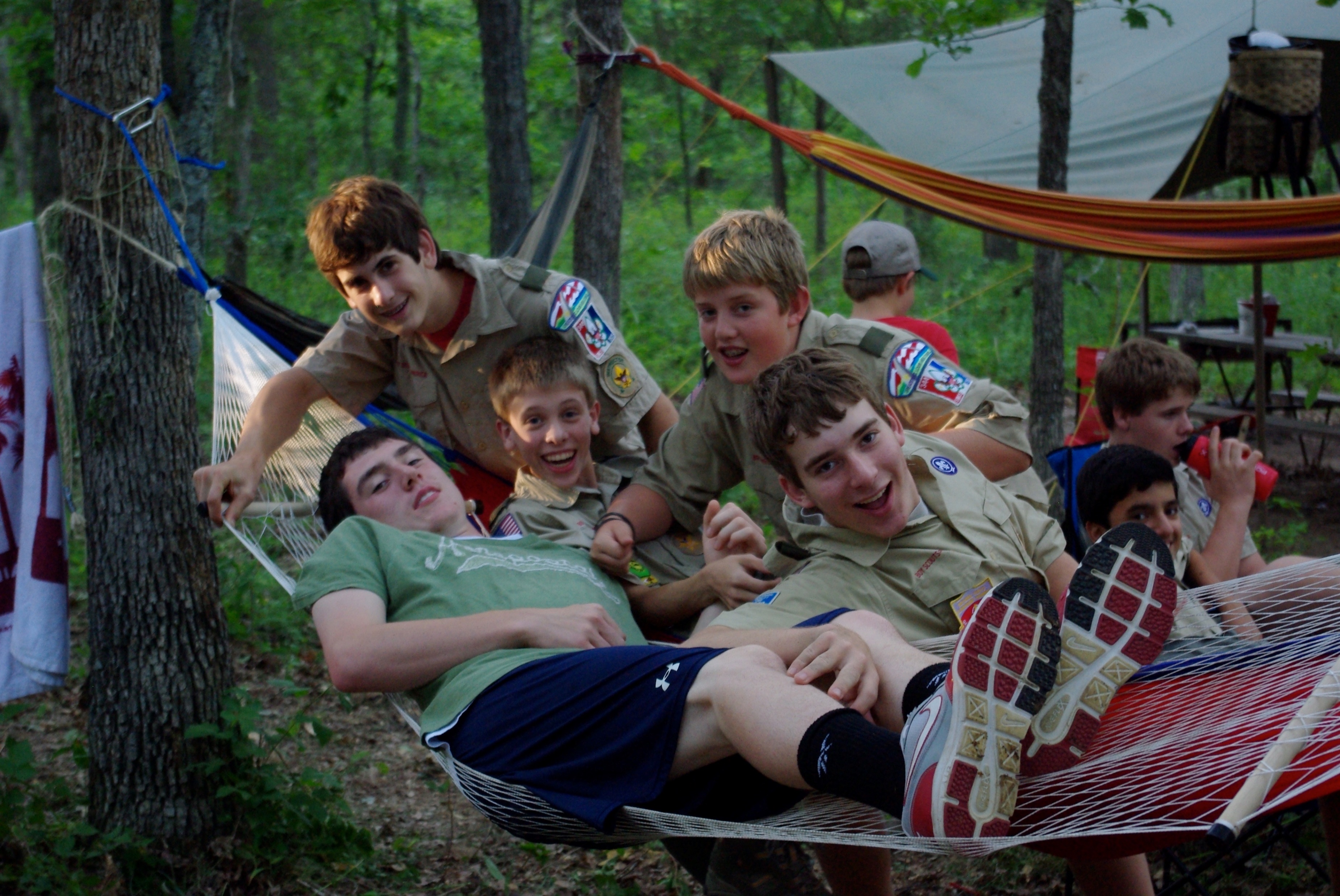 Scout/Family Testimonial  Scout/Family Testimonial Scout/Family Testimonial  Scout/Family Testimonial  Scout/Family Testimonial  Scout/Family Testimonial  Scout/Family Testimonial
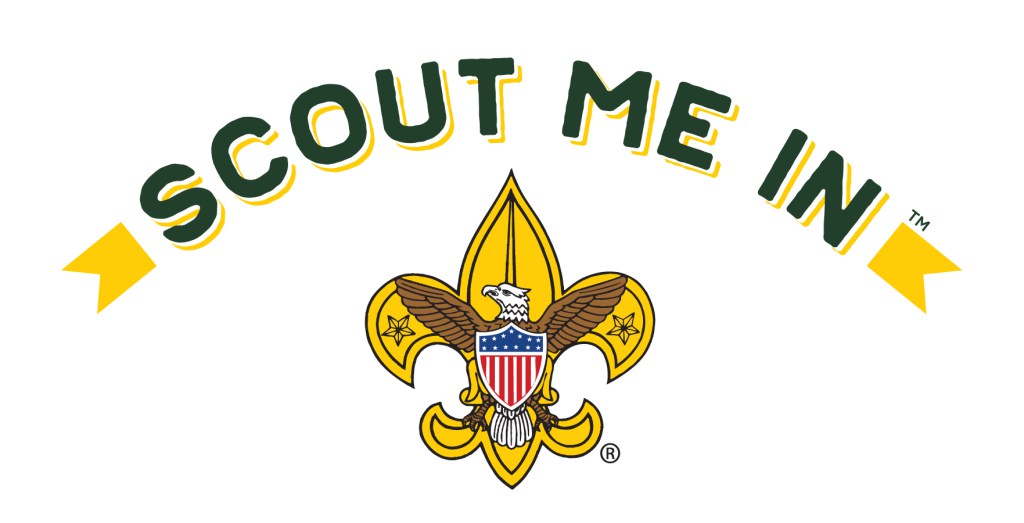 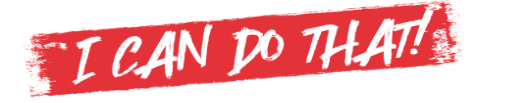 Scout picture here